DERECHOADMINISTRATIVODISCIPLINARIO
2
preámbulo
Eberhard Schmidt-Assmann sostiene que: “los estrictos criterios por los que se rige la determinación de la ley penal (mandato de lex certa), establecidos en el artículo 103.2 [de la Constitución alemana] no son extrapolables a las leyes administrativas”.
[Speaker Notes: Schmidt-Assmann, E., La teoría general, op. cit., pp. 205 ss., p. 207, agregando luego que "el Tribunal Constitucional Federal [alemán] ha advertido acertadamente del peligro que comporta una concepción exagerada según la cual toda norma debiera ofrecer en todos los sentidos certeza absoluta"]
3
Distinción terminológica
Inicialmente, la “potestad punitiva del Estado” estaba circunscrita exclusivamente a la materia penal.
4
Distinción terminológica
La Primera Sala de la Suprema Corte de Justicia de la Nación, en la tesis: “DELITO, ACCIONES PENALES Y CIVILES, NACIDAS DEL”, destacó, que “El daño social proveniente del acto ilícito penal, hace surgir el derecho subjetivo de castigar, que originariamente algunos autores denominan pretensión punitiva del Estado”.
[Speaker Notes: Tesis aislada, Primera Sala, SCJN, Semanario Judicial de la Federación, Quinta Época.]
5
DISTINCIÓN TERMINOLÓGICA
En la doctrina y en la jurisprudencia se hacía mención del “código punitivo”, “norma punitiva”, “potestad punitiva”, “ley punitiva”, entre otras análogas, para referirse a la materia penal. 
Esa concepción imperó en la jurisprudencia resultante en las épocas quinta a octava.
6
Distinción terminológica
En las épocas novena y décima, los criterios del PJF amplían el alcance de esta potestad a las sanciones administrativas (lato sensu).
7
Distinción terminológica
El Séptimo Tribunal Colegiado en Materia Administrativa del Primer Circuito, señaló, que “al derecho administrativo sancionador le son aplicables los principios del derecho penal al constituir ambos, manifestaciones de la potestad punitiva del Estado.”
[Speaker Notes: Tesis: I.7o.A.48 A (10a.)]
8
Distinción terminológica
Lo relevante, el criterio reconoce esa potestad tanto para el derecho administrativo sancionador como para el derecho disciplinario.
Sin embargo, no precisa que ambas materias tienen sus propios fundamentos constitucionales.
[Speaker Notes: Tesis aislada, Primera Sala, SCJN, Semanario Judicial de la Federación, Quinta Época.]
INCONSTITUCIONALIDAD DE UNA NORMA SANCIONATORIA DE CARÁCTER ADMINISTRATIVO. NO PUEDE DECLARARSE BAJO EL CERRADO ESQUEMA Y LOS MISMOS RAZONAMIENTOS QUE LLEVARÍAN A DECRETAR LA DE UNA PENAL, DE CONFORMIDAD CON LOS PRINCIPIOS QUE REGULAN A ÉSTA, AL NO SER APLICABLES A AQUÉLLA DE FORMA IRRESTRICTA.

Si bien es cierto que al derecho administrativo sancionador le son aplicables los principios del derecho penal -al constituir ambos, manifestaciones de la potestad punitiva del Estado-, también lo es que esa aplicación no es irrestricta, pues los citados principios deben ser útiles y pertinentes para la imposición de las sanciones administrativas, en lo que no se opongan a las particularidades de éstas, es decir, no siempre y no todos los principios penales son aplicables a esa materia, sin más. Esto es así, pues como lo señaló la Suprema Corte de Justicia de la Nación en la tesis 2a. CLXXXI/2001, publicada en el Semanario Judicial de la Federación y su Gaceta, Novena Época, Tomo XIV, septiembre de 2001, página 716, de rubro: "RESPONSABILIDADES DE LOS SERVIDORES PÚBLICOS. EL SISTEMA DE IMPOSICIÓN DE SANCIONES ADMINISTRATIVAS QUE REGULA LA LEY FEDERAL RELATIVA, NO DEBE ANALIZARSE A LA LUZ DE LOS PRINCIPIOS RECTORES DE LAS SANCIONES PENALES, DADA SU DIVERSA NATURALEZA.", los parámetros o lineamientos que rigen las sanciones penales no pueden ser iguales a los del sistema sancionador de responsabilidades administrativas ni, por consiguiente, puede legalmente determinarse la inconstitucionalidad de los dispositivos que fijan las sanciones relativas en la Ley Federal de Responsabilidades de los Servidores Públicos con base en esa diferencia […]
.
9
[Speaker Notes: 1a. CCLXIII/2018 (10a.)]
[…] pues sería desconocer la intención del Poder Revisor de la Constitución, que fue la de crear un sistema de normas conducentes a sancionar a quienes, teniendo el carácter de servidores públicos, incurrieran en actos u omisiones que afecten los principios fundamentales que rigen el desempeño de sus funciones y que están cargados de un alto valor moral, al que aspiran los empleados de gobierno y entes del Estado. Por tanto, no puede declararse la inconstitucionalidad de una norma sancionatoria de carácter administrativo, bajo el cerrado esquema y los mismos razonamientos que llevarían a decretar la inconstitucionalidad de una penal, de conformidad con los principios que regulan a ésta pues el juzgador, al realizar el citado estudio, no puede soslayar la naturaleza y finalidades que rigen al procedimiento sancionador administrativo conforme a los numerales 109 y 113 de la Constitución Política de los Estados Unidos Mexicanos.
10
[Speaker Notes: 1a. CCLXIII/2018 (10a.)]
11
DERECHO DISCIPLINARIO Y DERECHO SANCIONADOR, ¿SINÓNIMOS?
La Segunda Sala de la SCJN estableció que el sistema sancionador de responsabilidades administrativas no debía analizarse a la luz de los principios rectores de las sanciones penales, dada su diversa naturaleza
[Speaker Notes: Tesis: 2a. CLXXXI/2001]
RESPONSABILIDADES DE LOS SERVIDORES PÚBLICOS. EL SISTEMA DE IMPOSICIÓN DE SANCIONES ADMINISTRATIVAS QUE REGULA LA LEY FEDERAL RELATIVA, NO DEBE ANALIZARSE A LA LUZ DE LOS PRINCIPIOS RECTORES DE LAS SANCIONES PENALES, DADA SU DIVERSA NATURALEZA.

Del texto de los artículos 109 y 113 de la Constitución Política de los Estados Unidos Mexicanos y del contenido de la exposición de motivos del decreto de reformas y adiciones al título cuarto de la propia Constitución, publicado en el Diario Oficial de la Federación el veintiocho de diciembre de mil novecientos ochenta y dos, se advierte que la intención del Poder Revisor de aquélla fue la de crear un sistema de normas conducentes a sancionar, por la autoridad administrativa competente, a quienes teniendo el carácter de servidores públicos incurran en actos u omisiones que afecten la legalidad, honradez, lealtad, imparcialidad y eficiencia que deben observar en el desempeño de la función pública. En cambio, la redacción del artículo 21 de la Constitución Federal revela que su autor designó como penas a las sanciones derivadas de la comisión de ilícitos penales, cuya aplicación compete exclusivamente a la autoridad judicial, de donde deriva que su naturaleza y fines son distintos a los del sistema de imposición de sanciones administrativas, por ser diferentes las causas que les dan origen […]
12
[Speaker Notes: 1a. CCLXIII/2018 (10a.)]
[…] En esa virtud, los parámetros o lineamientos que rigen las sanciones penales no pueden ser iguales a los del sistema sancionador de responsabilidades administrativas ni, por consiguiente, puede legalmente determinarse la inconstitucionalidad de los dispositivos que fijan las sanciones relativas en la Ley Federal de Responsabilidades de los Servidores Públicos con base en esa diferencia, pues sería desconocer la intención del Poder Revisor de la Constitución -contenida en la exposición de motivos y en el texto de los artículos 109 y 113 citados-, que fue la de crear un sistema de normas conducentes a sancionar a quienes, teniendo el carácter de servidores públicos, incurrieran en actos u omisiones que afecten los principios fundamentales que rigen el desempeño de sus funciones, por lo que el legislador secundario, congruente con esa naturaleza y finalidad, en la referida ley reglamentaria definió el núcleo básico calificado como infracción en cada una de las fracciones de su artículo 47, además de que en sus artículos 53 y 54 especificó las sanciones correspondientes a dichas faltas y fijó los elementos que debe tomar en cuenta la autoridad administrativa sancionadora para adecuarlas al caso concreto, de manera tal que se trata de sanciones de distinta naturaleza a las penales, en tanto que guardan relación con la afectación al eficaz desempeño de la función administrativa por los servidores públicos que la incumplen.
13
[Speaker Notes: 1a. CCLXIII/2018 (10a.)]
14
DERECHO DISCIPLINARIO Y DERECHO SANCIONADOR, ¿SINÓNIMOS?
Se han emitido diversos criterios en el Semanario Judicial de la Federación, en los cuales se nombra recurrentemente al derecho administrativo sancionador.
Pero, bajo esta categoría, se resuelven asuntos de materias muy diversas: competencia económica, de derecho energético, de derecho fiscal, de reglamentos de tránsito, de derecho ambiental, de derecho de contrataciones públicas, derecho penitenciario, no sola, solo de asuntos de responsabilidades administrativas de los servidores públicos (derecho disciplinario).
[Speaker Notes: Tesis: 2a. CLXXXI/2001]
15
El derecho administrativo sancionador, visto como una categoría genérica o general, no es útil para referirse al derecho disciplinario y no debe usarse sin distinciones
16
De continuar con su uso, las partes y los tribunales continuarán discutiendo una y otra vez la aplicación de criterios dictados para el derecho disciplinario y pretenderán aplicarlos a aquellos casos colocados bajo el “espectro” común del derecho administrativo sancionador y viceversa
17
Por eso es pertinente diferenciar el derecho disciplinario del derecho sancionador
FUNDAMENTOS constitucionales DEL DERECHO ADMINISTRATIVO SANCIONADOR
19
DERECHO ADMINISTRATIVO SANCIONADOR
El fundamento constitucional del derecho administrativo sancionador se encuentra en los artículos 16, párrafos decimosexto y decimoprimero; y 21, párrafos cuarto, quinto y sexto de la Constitución
20
Artículo 16 constitucional
Regula la función pública de la verificación administrativa. 
Ésta se refiere a  la vigilancia y comprobación, por parte del Estado, del cumplimiento de las normas jurídicas por parte de los particulares. Y en caso de incumplimiento la autoridad impone una sanción administrativa.
21
Artículo 16 constitucional
Da sustento a la facultad de la administración pública para realizar las visitas domiciliarias, que pueden ser de verificación, de supervisión o de inspección, y que puede ser el paso previo para la imposición de una sanción administrativa.
22
Artículo 21 constitucional
Establece la facultad de la autoridad administrativa para imponer sanciones por infracciones a “los reglamentos gubernativos y de policía”, expresión que también incluye a las leyes en sentido formal y material de naturaleza administrativa.
FUNDAMENTOS constitucionales DEL DERECHO disciplinario
24
DERECHO disciplinario
El fundamento constitucional del derecho disciplinario se encuentra en los artículos 41, fracción V, apartado D; 73, fracciones XXIX-H y XXIX-V; 94, párrafos segundo y quinto; 109, fracción III; y 114, último párrafo de la Constitución
25
Derecho disciplinario
De acuerdo con la Constitución, existen leyes y regulaciones secundarias específicas que reglamentan los procedimientos disciplinarios: 
Ley General de Responsabilidades Administrativas.
Ley General de Instituciones y Procedimientos Electorales
Acuerdo General del Pleno del Consejo de la Judicatura Federal que establece las disposiciones en materia de responsabilidades administrativas, situación patrimonial, control y rendición de cuentas
26
Cuarto Tribunal Colegiado en Materia Administrativa del Primer Circuito: “[busca] la adecuada y eficiente función pública, como garantía constitucional en favor de los particulares, al imponer a una comunidad específica –servidores públicos– una modalidad de conducta correcta, honesta, adecuada y pertinente a su encargo; de ello deriva que, al faltar a un deber o al cumplimiento de dicha conducta correcta debe aplicarse la sanción y se rige por un principio de autonomía, 
conforme al cual para cada tipo de responsabilidad se instituyen 
órganos, procedimientos, supuestos y sanciones propias”.
Derecho disciplinario
[Speaker Notes: Tesis: I.4o.A.203 A (10a.)]
RESPONSABILIDAD ADMINISTRATIVA DE LOS SERVIDORES PÚBLICOS. SE ACTUALIZA POR CONDUCTAS QUE, SIN AFECTAR LA DEBIDA PRESTACIÓN DE LA ACTIVIDAD ADMINISTRATIVA, VIOLEN LOS PRINCIPIOS Y DISCIPLINA APLICABLES A AQUÉLLOS Y SE TRADUZCAN EN UN ABUSO O EJERCICIO INDEBIDO DEL CARGO PARA OBTENER BENEFICIOS QUE SÓLO CON ESE CARÁCTER SE LOGRARÍAN.

El artículo 109, fracción III, primer párrafo, de la Constitución Política de los Estados Unidos Mexicanos dispone que se aplicarán sanciones administrativas a los servidores públicos por los actos u omisiones que afecten los valores esenciales en sus relaciones orgánicas con la administración, determinando la aplicación de principios como los de legalidad, honradez, lealtad, imparcialidad y eficiencia que deban observar en el desempeño de sus empleos, cargos o comisiones; dichas sanciones consistirán en amonestación, suspensión, destitución e inhabilitación, así como económicas, y deberán establecerse de acuerdo con los beneficios económicos que, en su caso, haya obtenido el responsable y con los daños y perjuicios patrimoniales causados. Así, tanto el servicio público, que incluye satisfacer intereses públicos fundamentales a través de la función pública encomendada, como las relaciones de organización entre la administración y sus servidores públicos, deben regirse por los aludidos principios […]
27
[Speaker Notes: Tesis: I.4o.A.165 A (10a.)]
[…] Tomando como base lo anterior, no sólo aquellas conductas inherentes o directamente vinculadas con las atribuciones u obligaciones ejercidas en virtud del cargo o empleo desempeñado y que afecten de manera directa e inmediata el funcionamiento del servicio público son reprochables, sino también las inherentes a la buena marcha de la administración, que no son la esencia del servicio respectivo, pero que guardan un vínculo sistémico e instrumental, directo o inmediato, con las funciones ejercidas, en el entendido de que la disciplina es un principio organizativo de carácter esencial y de naturaleza estructural, que se manifiesta o expresa como un conjunto de relaciones de sujeción especial que se dan entre la administración y sus servidores, lo cual implica una vertiente institucional, pero también un conjunto de reglas que definen pautas de conducta interna de sus miembros, siendo su objetivo consolidar una organización jerárquica y eficaz que la Constitución Federal encomienda a la administración a través de la eficiente función pública que satisfaga el interés general […]
28
[Speaker Notes: Tesis: I.4o.A.165 A (10a.)]
[…] En este contexto, el derecho disciplinario y el régimen de responsabilidades se extienden a una serie de relaciones de sujeción especial, incluso de carácter instrumental, para facilitar la consecución de objetivos, incluyendo todo lo conducente y correlacionado a la obtención de fines institucionales, que si bien no afectan directamente la función pública encomendada, sí derivan en responsabilidad disciplinaria. Por tanto, no únicamente las conductas que en el ejercicio de las funciones encomendadas afecten la debida prestación de la actividad administrativa actualizan una responsabilidad administrativa de los servidores públicos, sino también aquellas que, sin estar directamente vinculadas con el servicio público, afecten a la organización, al violar los principios y disciplina aplicables a aquéllos y se traduzcan en un abuso o ejercicio indebido del cargo para obtener beneficios que sólo con ese carácter se lograrían.
29
[Speaker Notes: Tesis: I.4o.A.165 A (10a.)]
30
DERECHO disciplinario
El derecho disciplinario ha adquirido total autonomía, a partir de la reforma constitucional de 1982. 
Pero hoy, con la creación del Sistema Nacional Anticorrupción, el derecho disciplinario es la rama del derecho que estudia los procedimientos de responsabilidad administrativa, entre otros temas.
Ambigua doctrina jurisprudencial
32
Amparo en revisión 624/2008
La Primera Sala de la SCJN inauguró el análisis de la presunción de inocencia para el derecho disciplinario, al determinar que el artículo 30 de la Ley Federal de Responsabilidades Administrativas de los Servidores Público (abrogada) infringía el principio de presunción de inocencia
33
Amparo DIRECTO en revisión 576/2009
La Segunda Sala dijo que el artículo 20, apartado B, fracción III, de la Constitución, era inaplicable al “procedimiento administrativo sancionador” (categoría general). 
Pese a haber nombrado a esta categoría general, ese criterio en realidad interpretó los alcances del derecho disciplinario porque abordó temas relacionados con la Ley Federal de Responsabilidades de los Servidores Públicos (actualmente abrogada).
[Speaker Notes: Tesis: 2a. LVII/2009]
En ella, la Primera Sala fijó una metodología para analizar si las normas del “derecho administrativo sancionador” violan derechos fundamentales que rigen el derecho penal. 
En el caso abordó un tema relacionado con un procedimiento administrativo de separación. En ese asuntó se discutió la aplicación de la Ley Orgánica de la Procuraduría General de la República (abrogada), pero no se estudió “el procedimiento administrativo sancionador”.
34
Tesis: 
1a. CCCLXXI/2014
[Speaker Notes: NORMAS DE DERECHO ADMINISTRATIVO SANCIONADOR. METODOLOGÍA PARA ANALIZAR SI ÉSTAS VIOLAN DERECHOS FUNDAMENTALES QUE RIGEN EN MATERIA PENAL.]
la Primera Sala de la Suprema Corte de Justicia de la Nación, bajo la categoría “derecho administrativo sancionador”, determinó que los tipos administrativos en blanco son constitucionales.

Ese asunto en realidad se refería a un tema relacionado con la sanción aplicada a un permisionario que almacenaba mediante Estación de Gas L.P. para Carburación de Autoconsumo, aplicando para ello la Ley Federal de Procedimiento Administrativo, y no se trató de la interpretación de la Ley Federal de Responsabilidades de los Servidores Públicos (derecho disciplinario).
35
Tesis: 
1a. CCCXIX/2014
[Speaker Notes: TIPOS ADMINISTRATIVOS EN BLANCO. SON CONSTITUCIONALES SI SE JUSTIFICAN EN EL MODELO DE ESTADO REGULADOR]
36
Finalmente, en ella, la Primera Sala, agrupó diversos “ámbitos jurídicos” y los reconoció como “integrantes” del “derecho administrativo sancionador”. Veamos:
Tesis: 
1a. CCCXVI/2014
[Speaker Notes: DERECHO ADMINISTRATIVO SANCIONADOR. EL PRINCIPIO DE LEGALIDAD DEBE MODULARSE EN ATENCIÓN A SUS ÁMBITOS DE INTEGRACIÓN.]
DERECHO ADMINISTRATIVO SANCIONADOR. EL PRINCIPIO DE LEGALIDAD DEBE MODULARSE EN ATENCIÓN A SUS ÁMBITOS DE INTEGRACIÓN.

El ámbito constitucionalmente legítimo de participación de la autoridad administrativa en los procesos de producción jurídica en el derecho administrativo sancionador, debe determinarse por referencia a los imperativos de tres valores en juego, a saber: 1) el control democrático de la política punitiva (reserva de ley); 2) la previsibilidad con la que han de contar las personas sobre las consecuencias de sus actos; y, 3) la proscripción de la arbitrariedad de la autoridad (ambas vertientes del principio de tipicidad). Así, esta Primera Sala de la Suprema Corte de Justicia de la Nación suscribe la premisa de que los componentes del principio de legalidad no pueden tener un grado de exigencia idéntico en todos los ámbitos del derecho citado, sino que han de modularse de acuerdo con la función desempeñada por el Estado, por lo que para determinar el balance debido es necesario establecer en qué terreno se encuentra la materia de escrutinio constitucional y cuáles son los elementos diferenciados a considerar. Ahora bien, de una lectura íntegra de la Constitución Política de los Estados Unidos Mexicanos se advierte que, al menos, existen cinco ramas del derecho referido, sin que ello implique que no puedan aceptarse posteriormente nuevas manifestaciones: […]
37
[Speaker Notes: 1a. CCLXIII/2018 (10a.)]
38
[…] 1) las sanciones administrativas a los reglamentos de policía, del artículo 21 constitucional; 2) las sanciones a que están sujetos los servidores públicos, así como quienes tengan control de recursos públicos, en términos del Título Cuarto de la Constitución Federal; 3) las sanciones administrativas en materia electoral; 4) las sanciones a que están sujetos los agentes económicos y operadores de los mercados regulados en el contexto de la planificación económica y social del Estado; y, 5) una categoría residual, donde se prevén las sanciones a que están sujetos los particulares con motivo de una actividad de interés público regulado administrativamente (aduanero, inmigración, ambiental, entre otros). Este listado no tiene el fin de establecer los únicos ámbitos integrantes del derecho administrativo sancionador, pero sí evidencia los que han sido explorados en la jurisprudencia, en que se han fijado distintos balances de acuerdo a los elementos normativos y jurisprudenciales que definen una naturaleza propia que, por ejemplo, en el caso de las sanciones administrativas establecidas en los reglamentos, ha llevado a concluir que no es aplicable el principio de reserva de ley, pero sí el de tipicidad, a diferencia del ámbito donde el Estado se desempeña como policía, en el que los tres principios exigen una aplicación cercana a la exigida en materia penal. Entre ambos extremos, cabe reconocer ámbitos intermedios, donde el Estado desempeña un papel regulador en el que los tres valores adquieren una modulación menor al último pero mayor al primero, pues se permite la integración de los tipos administrativos con fuentes infralegales, pero siempre bajo los lineamientos generales establecidos en las leyes. Por tanto, el grado de exigencia del principio constitucional de legalidad exige un ejercicio previo de reconocimiento del ámbito donde se ubica la materia de estudio.
[Speaker Notes: 1a. CCLXIII/2018 (10a.)]
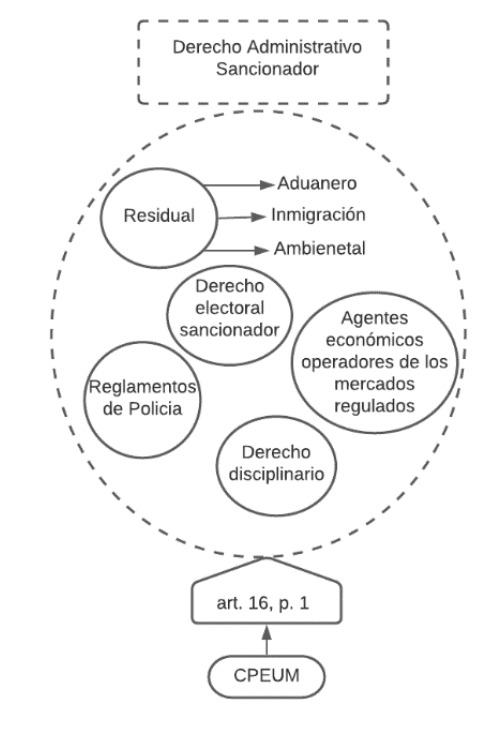 39
Tesis: 
1a. CCCXVI/2014
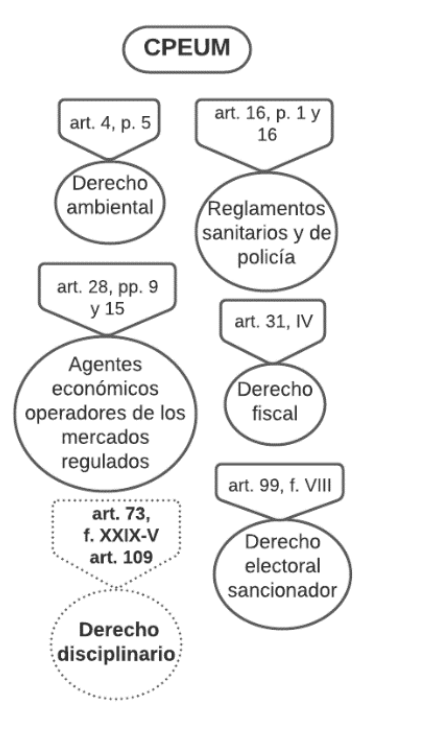 40
Pasa por alto la regulación constitucional
41
Repercusiones
42
TESIS 1a./J. 38/2019
La Primera Sala abordó un caso relacionado con infracciones a un Reglamento cometidas por personas internadas en un Centro Federal de Reinserción Social, y a este asunto lo incorporó a la macrocategoría del “procedimiento administrativo sancionador”
[Speaker Notes: PROCEDIMIENTO ADMINISTRATIVO SANCIONADOR. CUANDO SE SIGA CONTRA UN INTERNO POR INFRACCIONES AL REGLAMENTO DE LOS CENTROS FEDERALES DE READAPTACIÓN SOCIAL, NO EXISTE OBLIGACIÓN DE QUE ESTÉ ASISTIDO POR UN LICENCIADO EN DERECHO.]
43
TESIS II.3O.A.209 A
Un Tribunal Colegiado de Circuito clasificó en el rubro “procedimiento administrativo sancionador” a un caso instruido en términos de la Ley Federal Anticorrupción en Contrataciones Públicas, en contra de una persona participante dentro de un proceso de licitación. 
Bajo esta categoría aplicó por analogía un criterio (2a./J. 41/2019) que negaba al denunciante de una queja administrativa el interés legitimo en amparo, siendo que este criterio nació en el contexto del derecho disciplinario.
[Speaker Notes: LEGITIMACIÓN PARA PROMOVER EL JUICIO DE AMPARO DIRECTO CONTRA LA SENTENCIA QUE DECLARÓ LA NULIDAD DE LA RESOLUCIÓN EMITIDA EN UN PROCEDIMIENTO ADMINISTRATIVO SANCIONADOR. CARECE DE ÉSTA EL DENUNCIANTE, AUNQUE HAYA PARTICIPADO EN LA LICITACIÓN DE LA QUE DERIVÓ LA SANCIÓN A LA DENUNCIADA.]
44
Esa doctrina jurisprudencial debe ser precisada pues se está frente a dos disciplinas que tienen finalidades, leyes, procedimientos, etapas, autoridades, plazos, medios de impugnación propios
45
Si bien existen principios y derechos que pueden ser aplicados en ambas materias, cada una tiene sus propias finalidades y, por ende,  debe darse contenido de acuerdo con la naturaleza de cada rama
46
El Ministro en retiro Góngora Pimentel al referirse al derecho administrativo sancionador, señalaba ya que su ubicación e identificación no ha sido sencilla y que se “trata de una rama del derecho en construcción”
[Speaker Notes: El reconocimiento del derecho administrativo sancionador en la jurisprudencia constitucional mexicana.
https://archivos.juridicas.unam.mx/www/bjv/libros/6/2564/17.pdf p. 258.]
47
Hay diversos criterios de TCC de la octava época, en los que se alude a un “procedimiento administrativo disciplinario” para estudiar casos relacionados con la Ley Federal de Responsabilidades de Servidores Públicos
[Speaker Notes: 217616 SERVIDORES PUBLICOS, LEY FEDERAL DE RESPONSABILIDADES DE. LA DECLARATORIA DE NULIDAD PARA EFECTOS OTORGADA POR EL TRIBUNAL FISCAL DE LA FEDERACION, NO CONFIERE A LOS SERVIDORES PUBLICOS SUJETOS DEL PROCEDIMIENTO ADMINISTRATIVO DISCIPLINARIO LA RESTITUCION EN EL GOCE DE SUS DERECHOS HASTA EN TANTO SE DEFINA EN EL FONDO SOBRE SU SITUACION DE NO RESPONSABILIDAD (ARTICULO 70 DE LA LEY FEDERAL DE RESPONSABILIDADES DE LOS SERVIDORES PUBLICOS]
Ese TCC sostuvo que el ius puniendi se presenta en “modalidades” o “manifestaciones”, siendo una de ellas el derecho penal, otra lo es el derecho disciplinario y separadamente mencionó al derecho administrativo sancionador, al ambiental, al fiscal y a otros.
Indicó que a todos ellos es posible aplicarles “mutatis mutandi, los principios del derecho penal”.
48
Tesis: 
 I.4o.A.115 A (10a.)
[Speaker Notes: PROCEDIMIENTOS EN LOS QUE SE APLICA EL DERECHO DISCIPLINARIO. SON INDEPENDIENTES Y AUTÓNOMOS DE AQUELLOS QUE, A PESAR DE ENCONTRARSE RELACIONADOS O BASADOS EN LOS MISMOS HECHOS, SEAN SOLUCIONADOS CON FUNDAMENTO EN EL DERECHO PENAL.]
PROCEDIMIENTOS EN LOS QUE SE APLICA EL DERECHO DISCIPLINARIO. SON INDEPENDIENTES Y AUTÓNOMOS DE AQUELLOS QUE, A PESAR DE ENCONTRARSE RELACIONADOS O BASADOS EN LOS MISMOS HECHOS, SEAN SOLUCIONADOS CON FUNDAMENTO EN EL DERECHO PENAL.

De acuerdo con el artículo 109 de la Constitución Política de los Estados Unidos Mexicanos, la comisión de delitos por parte de cualquier servidor público que incurra en hechos de corrupción, será sancionada en términos de la legislación penal; asimismo, se le aplicarán sanciones administrativas por los actos u omisiones que afecten la legalidad, honradez, lealtad, imparcialidad y eficiencia que deba observar en el desempeño de su empleo, cargo o comisión, lo que se conoce como derecho disciplinario; finalmente, la ley establece los procedimientos autónomos para la investigación y sanción de dichos actos u omisiones. En estas condiciones, la facultad sancionadora de la administración forma parte, junto con la potestad penal de los tribunales, de un ius puniendi superior del Estado, de manera que aquéllas no son sino manifestaciones concretas de éste. La razón de esta diversidad de instancias punitivas radica en que la naturaleza, fines y objetivos perseguidos en ambas regulaciones son diversos, verbigracia, en el derecho penal el objetivo principal es promover el respeto a determinados bienes jurídicos tutelados mediante las normas (la vida, la propiedad, etcétera); de ahí que prohíba y sancione las conductas dirigidas a lesionarlos o ponerlos en peligro […]
49
[Speaker Notes: Tesis:  I.4o.A.115 A (10a.)]
[…] En cambio, el derecho disciplinario busca la adecuada y eficiente función pública, como garantía constitucional en favor de los gobernados, al imponer a una comunidad específica –servidores y funcionarios públicos–, una modalidad de conducta correcta, honesta, adecuada y pertinente a su encargo; de lo cual deriva que, al faltar a un deber o al cumplimiento de dicha conducta correcta, debe aplicarse la sanción disciplinaria. Así, el ius puniendi lo ejerce el Estado bajo modalidades o manifestaciones distintas al derecho penal, como en el disciplinario y, en general, el administrativo sancionador, ambiental, fiscal y otros, con la condición de que se apliquen, mutatis mutandi, los principios del derecho penal, tanto para efectos garantistas del presunto inculpado y de la sociedad, como para incentivar y encauzar políticas públicas de eficiencias y disuasión en favor de la ciudadanía, como es una eficiente función pública y combate a la corrupción e ilegalidad en el actuar de servidores públicos. En síntesis, el derecho debe verse como un medio o mecanismo de control social para dirigir e incentivar comportamientos, a fin de realizar o consumar resultados sociales y metas que son distintas en el ámbito penal y en el administrativo sancionador. De ahí que los procedimientos en los que se aplica el derecho disciplinario, son independientes y autónomos de aquellos que, a pesar de encontrarse relacionados o basados en los mismos hechos, sean solucionados con fundamento en el derecho penal.
50
[Speaker Notes: Tesis:  I.4o.A.115 A (10a.)]
51
¿Y luego?
Los órganos jurisdiccionales del PJF debemos distinguir entre derecho disciplinario y derecho administrativo sancionador.
La doctrina también debe ser cuidadosa al utilizar las expresiones derecho administrativo sancionador y derecho disciplinario.
52
DISTINCIÓN NECESARIA
53
TESIS 1a. XXXV/2017 (10a.)
En 2017, la Primera Sala de la SCJN, con el objetivo de conceptualizar la sanción en el “derecho administrativo sancionador” reconoció dos grandes vertientes del Estado mexicano: 1) en su faceta reguladora, o 2) en su faceta de policía o vigilante.
[Speaker Notes: DERECHO ADMINISTRATIVO SANCIONADOR. CONCEPTO DE SANCIÓN QUE DA LUGAR A SU APLICACIÓN.]
54
TESIS 1a. XXXV/2017 (10a.)
El derecho disciplinario se ubicaría en la segunda categoría (policía). No obstante, aceptar que el derecho disciplinario es una faceta del “derecho administrativo sancionador” no autoriza desarrollar interpretaciones y criterios bajo esa categoría general pues ello genera confusiones y errores al momento de aplicarla en las múltiples facetas.
[Speaker Notes: DERECHO ADMINISTRATIVO SANCIONADOR. CONCEPTO DE SANCIÓN QUE DA LUGAR A SU APLICACIÓN.]
Derecho penal, derecho disciplinarioy “derechos sancionadores”
SANCIONES PENALES Y ADMINISTRATIVAS EN EL DERECHO DISCIPLINARIO. PARA IMPONER AMBAS ES NECESARIO QUE NO EXISTA IDENTIDAD DE SUJETO, HECHO Y FUNDAMENTO, CONJUNTAMENTE, ATENTO AL PRINCIPIO NON BIS IN IDEM.

De conformidad con el artículo 109 de la Constitución Política de los Estados Unidos Mexicanos, la comisión de delitos por parte de cualquier servidor público que incurra en hechos de corrupción, será sancionada en términos de la legislación penal; asimismo, se le aplicarán sanciones administrativas por los actos u omisiones que afecten la legalidad, honradez, lealtad, imparcialidad y eficiencia que deba observar en el desempeño de su empleo, cargo o comisión, lo que se conoce como derecho disciplinario; finalmente, la ley establece los procedimientos para la investigación y sanción de dichos actos u omisiones. Por otra parte, el principio non bis in idem, que prohíbe que un acusado sea enjuiciado dos veces por el mismo delito, es aplicable a los procedimientos resueltos conforme al derecho administrativo sancionador. Cabe señalar que el fundamento de las sanciones administrativas se identifica con la naturaleza, objetivos y fines que persigue el derecho disciplinario, los cuales son distintos tratándose del derecho penal. Esto es, en el derecho penal el objetivo principal es promover el respeto a determinados bienes jurídicos tutelados mediante las normas (la vida, la propiedad, etcétera); de ahí que prohíba y sancione las conductas dirigidas a lesionarlos o ponerlos en peligro […]
56
[Speaker Notes: Tesis: I.4o.A.114 A (10a.)]
[…] En cambio, el derecho disciplinario busca la adecuada y eficiente función pública, como garantía constitucional en favor de los gobernados, al imponer a una comunidad específica –servidores y funcionarios públicos–, una forma de conducta correcta, honesta, adecuada y pertinente a su encargo; de lo cual deriva que, al faltar a un deber o al cumplimiento de dicha conducta correcta, debe aplicarse la sanción disciplinaria. Así, es precisamente el diverso o distinto fundamento, contenido, naturaleza, fines y objetivos, lo que permite, en su caso, que se imponga una sanción administrativa o una penal al mismo sujeto, aun cuando se esté ante identidad de hechos. En conclusión, el Estado puede ejercer su potestas puniendi en diversas manifestaciones que persiguen fines y conductas diferentes, aun cuando los hechos en que se funden sean análogos o semejantes, aunque basados en una dualidad o diversidad de bienes tutelados, de propósitos buscados o incentivos estratégicos que, de manera abundante, se describen tanto en la Constitución como en las disposiciones del derecho disciplinario. De ahí que para imponer dos sanciones, una administrativa en el derecho disciplinario y otra penal, es necesario que no exista identidad de sujeto, hecho y fundamento, conjuntamente, pues ello constituiría una violación al principio non bis in idem.
57
[Speaker Notes: Tesis: I.4o.A.114 A (10a.)]
58
DIFERENCIA ENTRE DERECHO PENAL Y DERECHO DISCIPLINARIO
Hay precedentes en donde esa distinción no ha sido considerada por los tribunales y han resuelto que el derecho disciplinario es “accesorio” al penal cuando se hace depender la sanción disciplinaria de la suerte de una sanción penal por los mismos hechos.
[Speaker Notes: DERECHO ADMINISTRATIVO SANCIONADOR. CONCEPTO DE SANCIÓN QUE DA LUGAR A SU APLICACIÓN.]
59
DIFERENCIA ENTRE DERECHO PENAL Y DERECHO DISCIPLINARIO
En 2018 un Tribunal Colegiado en Materia Administrativa afirmó que la naturaleza de la responsabilidad administrativa de los servidores públicos era, en función de su potestad punitiva, un “derecho penal administrativo”.
[Speaker Notes: DERECHO ADMINISTRATIVO SANCIONADOR. CONCEPTO DE SANCIÓN QUE DA LUGAR A SU APLICACIÓN.]
RESPONSABILIDAD ADMINISTRATIVA DE LOS SERVIDORES PÚBLICOS. SU NATURALEZA.

En el título cuarto de la Constitución Política de los Estados Unidos Mexicanos se prevé un régimen de responsabilidad pública, en el cual se reconoce que los servidores públicos pueden incurrir en responsabilidad política, civil, penal y administrativa. Esta última, también denominada disciplinaria, tiene como objetivo proteger el cumplimiento de los deberes públicos por los servidores citados hacia la administración; de ahí que su inobservancia con motivo de una conducta ilegal, relacionada con la actividad como función, generará la posibilidad de que la propia administración les imponga la sanción correspondiente. Por tanto, dicha potestad sancionadora puede entenderse como un derecho penal (sancionador) administrativo, dado que, al igual que ocurre con la responsabilidad penal, la de carácter administrativo busca apreciar que el resultado reprochable no sea ajeno al servidor público, sino que debe estar necesariamente ligado al que debió prever y cometió, por lo cual, debe responder por él, como derivación de su propia conducta.
60
[Speaker Notes: Tesis: I.10o.A.58 A (10a.)]
61
Repercusiones
62
repercusiones
La cadena de custodia es una herramienta procesal del derecho penal para asegurar la identidad e integridad de ciertos elementos en materia probatoria y se usa desde la fase de investigación, para preservar el material recopilado para ofrecerlo como prueba durante el procedimiento penal.
63
repercusiones
Un TCC resolvió en 2018, que la cadena de custodia es aplicable al derecho administrativo sancionador (categoría general) por su similitud con el derecho penal.
64
repercusiones
Si se sigue la inercia de este tipo de interpretaciones que citan a la categoría general del derecho administrativo sancionador, podría pensarse que la cadena de custodia es aplicable al derecho disciplinario.
65
repercusiones
La conclusión anterior es errónea porque ese caso resolvió en realidad un asunto relacionado con la violación de una regla de tránsito (alcoholímetro).
66
repercusiones
Además, las reglas de la cadena de custodia penal se aplicaron en este caso de manera atenuada a la materia de derecho de tránsito porque esta última (norma de tránsito) ya reconocía expresamente esta herramienta (cadena de custodia).
67
repercusiones
Sin embargo, el derecho disciplinario aún no reconoce esta herramienta (cadena de custodia) en la investigación o en el procedimiento de responsabilidades administrativas de los servidores públicos por lo que su analogía no puede ser invocada de manera automática por virtud del criterio ya señalado.
68
Relevancia de lo ya visto en torno a la existencia de una “categoría general”
RESPONSABILIDADES ADMINISTRATIVAS,CONDUCTA
70
PREÁMBULO
Las faltas reprochables administrativamente a los servidores están previstas Ley de Responsabilidades Administrativas para el Estado de Guanajuato
[Speaker Notes: DERECHO ADMINISTRATIVO SANCIONADOR. CONCEPTO DE SANCIÓN QUE DA LUGAR A SU APLICACIÓN.]
71
PREÁMBULO
Las normas administrativas sancionadoras cumplen una función de mantenimiento y protección de un sistema, en el caso, del servicio público.
[Speaker Notes: DERECHO ADMINISTRATIVO SANCIONADOR. CONCEPTO DE SANCIÓN QUE DA LUGAR A SU APLICACIÓN.]
72
PREÁMBULO
Los bienes tutelados son los principios que rigen el servicio público, enunciados en el artículo 7: “de disciplina, legalidad, objetividad, profesionalismo, honradez, lealtad, imparcialidad, integridad, rendición de cuentas, eficacia y eficiencia”.
[Speaker Notes: DERECHO ADMINISTRATIVO SANCIONADOR. CONCEPTO DE SANCIÓN QUE DA LUGAR A SU APLICACIÓN.]
73
PREÁMBULO
Luego, debe tenerse en cuenta que la afectación o lesión al bien jurídico es un requisito necesario para considerar que se ha cometido una infracción administrativa.
[Speaker Notes: DERECHO ADMINISTRATIVO SANCIONADOR. CONCEPTO DE SANCIÓN QUE DA LUGAR A SU APLICACIÓN.]
74
PREÁMBULO
Es necesario tener presente que el principio de tipicidad que rige en materia penal es aplicable, en principio, al derecho disciplinario.
[Speaker Notes: DERECHO ADMINISTRATIVO SANCIONADOR. CONCEPTO DE SANCIÓN QUE DA LUGAR A SU APLICACIÓN.]
75
PREÁMBULO
Sin embargo, no debe soslayarse que desde el punto de vista jurídico, existen diferencias en la construcción legislativa de las figuras constitutivas de delito y de aquéllas que actualizan alguna causa de responsabilidad administrativa, lo que en ciertos casos impide abordar su análisis en idénticas circunstancias.
76
conducta
En materia penal, el legislador define los delitos como una acción u omisión atribuyendo una sanción específica
77
conducta
En la ley penal se señala con precisión cuál es la acción u omisión que se estima merecedora de una pena y cual será esta; dicha descripción es la que se conoce como “tipo”.
78
En el Derecho Penal la estructura de la norma punitiva es sencilla, puesto que tanto la tipificación de la infracción como atribución de la sanción tienen lugar, salvo excepciones, de forma directa e individualizada.
En el Derecho Administrativo Sancionador el mecanismo es mucho más complejo, ya que con frecuencia la tipificación no es directa sino por remisión y la atribución no es individualizada sino genérica.
Alejandro nietoderecho administrativo sancionador
79
El mandato de tipificación (y por ende la misma reserva legal y, en último extremo, el principio de legalidad) tiene un alcance muy distinto en el Derecho Administrativo y en el Derecho Penal.
Buena parte de la doctrina y de la jurisprudencia, seducidas por la comodidad de las equiparaciones, no se percatan siempre de este fenómeno y actúan con rigorismo formal que para nada beneficia ni a los intereses públicos ni a las garantías individuales.
Alejandro nietoderecho administrativo sancionador
80
El repertorio de delitos es, por lo pronto, cuantitativamente limitado, de tal manera que los catálogos del Código penal y demás leyes penales, por muy amplios que parezcan, son fácilmente cognoscibles.
El repertorio de infracciones administrativas es literalmente indominable y, si pretendiera ser exhaustivo, comprendería bibliotecas enteras.
Alejandro nietoderecho administrativo sancionador
81
La enumeración de los delitos es de ordinario autónoma en cuanto que no remite a otras normas. Por ello no puede haber, como regla, más delitos que los tipificados directamente.
Las normas penales no prohíben ni ordenan nada sino que se limitan a advertir que determinadas conductas llevan aparejada una pena.
Alejandro nietoderecho administrativo sancionador
82
Los tipos sancionadores administrativos, por el contrario, no son autónomos sino que se remiten a otra norma en la que se formula una orden o una prohibición, cuyo incumplimiento supone cabalmente la infracción. 
Estas normas sustantivas constituyen, por ende, un pre-tipo, que condiciona y predetermina el tipo de la infracción.
Alejandro nietoderecho administrativo sancionador
Tipificación reduplicativa. La norma sancionadora reproduce el mandato o prohibición contenido en la norma primaria para advertir de manera expresa que su incumplimiento constituye una infracción y lleva aparejada una sanción.
Tipificación remisiva expresa. La ley, enumera de forma individualizada las infracciones; pero para no alargar inútilmente los textos, prescinde de la reproducción de los mandatos y prohibiciones, remitiéndose de forma expresa a los preceptos en que aparecen. 
El tipo, en consecuencia, no se realiza a través de una descripción directa sino que surge de la conjunción de dos normas: la que manda o prohíbe y la que advierte que el incumplimiento es infracción.
83
Alejandro nietoderecho administrativo sancionador
84
CONDUCTA
En materia de faltas no graves, el legislador local no creó un catálogo de infracciones, per se, sino que éstas se determinan a partir del incumplimiento de ciertas obligaciones.
85
CONDUCTA
Por tanto, debe destacarse que el artículo 49 de la ley de responsabilidades local, no hace una descripción típica como se conceptualiza en la materia penal.
86
CONDUCTA
Los artículos que prevén faltas graves: 52 (cohecho), 53 (peculado), 54 (desvío de recursos), 55 (utilización indebida de información), 57 (abuso de funciones), 58 (actuación bajo conflicto), 59 (contratación indebida), 60 (enriquecimiento oculto u ocultamiento de conflicto de interés), 61 (tráfico de influencias), 62 (encubrimiento), 63 (desacato), 63-1 (nepotismo) y 64 (obstrucción de justicia), sí podrían analizarse con un rigor más intenso, desde la perspectiva de tipicidad prevista para el derecho penal.
[Speaker Notes: DERECHO ADMINISTRATIVO SANCIONADOR. CONCEPTO DE SANCIÓN QUE DA LUGAR A SU APLICACIÓN.]
87
CONDUCTA
Lo mismo puede decirse de los actos de particulares vinculados con faltas administrativas graves, a saber, los previstos en los artículos 66 (en relación con el 52), 67 (participación ilícita en procedimientos administrativos), 68 (tráfico de influencias), 69 (uso de información falsa u obstrucción de investigación), 70 (colusión para obtener ventaja en contrataciones), 71 (uso indebido de recursos públicos) y 72 (contratación indebida de ex servidores públicos).
[Speaker Notes: DERECHO ADMINISTRATIVO SANCIONADOR. CONCEPTO DE SANCIÓN QUE DA LUGAR A SU APLICACIÓN.]
conductaModalidades
89
Conducta, modalidades
La conducta puede ser de acción u omisión. En las faltas administrativas de acción se requiere que el sujeto activo despliegue un acto positivo que pueda clasificarse como infracción a alguno de los principios tutelados por la legislación.
90
Conducta, modalidades
Tratándose de la omisión, esta puede clasificarse como:            a) omisión propia o simple, o bien, b) comisión por omisión.
a) Omisión propia o simple. En ella solo se genera un resultado de carácter formal, cuando se infringe el bien jurídico de un tipo específico, sin que sea necesario algún resultado material.
b) Omisión impropia o comisión por omisión. El sujeto activo genera un resultado material, al no realizar una acción que le es obligatoria jurídicamente; el sujeto es garante del bien jurídico, está en condiciones de evitar el resultado, su inactividad genera el resultado prohibido en el tipo. 
Cuando se tiene el deber jurídico de impedir un resultado y no se evita pudiendo hacerlo, equivale a producirlo.
91
Tipos de omisión
92
Ausencia de conducta
Puede presentarse ausencia de conducta, cuando la voluntad es inexistente, cuando existe fuerza mayor, fuerza exterior irresistible o actos reflejos.
tipicidad
94
TIPICIDAD
Es la adecuación de la conducta a la descripción de la falta administrativa; es decir, la conducta debe encuadrar ¿exactamente? en los presupuestos que describe la legislación como falta administrativa.
95
TIPICIDAD
Eberhard Schmidt-Assmann sostiene que: “los estrictos criterios por los que se rige la determinación de la ley penal (mandato de lex certa), establecidos en el artículo 103.2 [de la Constitución alemana] no son extrapolables a las leyes administrativas”.
[Speaker Notes: Schmidt-Assmann, E., La teoría general, op. cit., pp. 205 ss., p. 207, agregando luego que "el Tribunal Constitucional Federal [alemán] ha advertido acertadamente del peligro que comporta una concepción exagerada según la cual toda norma debiera ofrecer en todos los sentidos certeza absoluta"]
96
TIPICIDAD
Si el diseño administrativo-sancionatorio obedece a un esquema de relativa mayor flexibilidad en sede de tipicidad (como aquí se ha defendido, haciendo ver su conveniencia), entonces, una inadecuada dosis de judicialización puede llevar a resultados no deseables en ese terreno.
[Speaker Notes: Schmidt-Assmann, E., La teoría general, op. cit., pp. 205 ss., p. 207, agregando luego que "el Tribunal Constitucional Federal [alemán] ha advertido acertadamente del peligro que comporta una concepción exagerada según la cual toda norma debiera ofrecer en todos los sentidos certeza absoluta"]
97
La SCJN ha sostenido esa misma premisa (AR 508/2020, segunda sala)
98
En la interpretación constitucional de los principios del “derecho administrativo sancionador” puede acudirse a los principios penales sustantivos.
 La traslación de dichos principios en cuanto a grados de exigencia no puede hacerse de forma automática, porque la aplicación de dichas garantías al procedimiento administrativo sólo es posible en la medida en que resulten compatibles con su naturaleza (reitera tesis 2a./J. 124/2018 (10a.).
Ar 508/2020
99
La aplicación del principio de legalidad debe modularse en atención a sus ámbitos de integración, en el sentido de que los componentes (reserva de ley, taxatividad y no retroactividad de la ley) no pueden tener un grado de exigencia idéntico en todos los ámbitos del derecho administrativo sancionador, sino que han de armonizarse de acuerdo con la función desempeñada por el Estado.
Ar 508/2020
Tipicidadobjetiva
101
Tipicidad objetiva
Está constituida por una conducta, un resultado y un nexo causal entre conducta y resultado. Esto es, no sólo se imputa objetivamente a un servidor haber desplegado una conducta “típicamente” administrativa, sino el hecho de que por esa conducta se hayan producido determinadas consecuencias o resultados.
102
Tipicidad objetiva, conducta
La conducta debe ser atribuible al servidor público. Una indebida notificación corresponde al encargado de hacerla y no al titular de la dependencia, pero si a la postre se repite la falta de cuidado o negligencia del primero, entonces el titular es responsable por no velar por el correcto ejercicio del servicio público.
103
Tipicidad objetiva, resultado
Por tanto, se imputa al servidor público no solamente su conducta (acción u omisión) sino también la consecuencia de aquélla, es decir, el resultado que con ella provoca.
104
Tipicidad objetiva, resultado
El resultado suele definirse como el efecto del acto voluntario en el mundo exterior, o como la modificación del mundo exterior con motivo de una conducta, en el caso, típicamente administrativa.
105
Tipicidad objetiva, nexo causal
Uno de los pilares de la teoría de la infracción administrativa y, en concreto, de la tipicidad objetiva, lo constituye la responsabilidad causal.
106
Tipicidad objetiva, nexo causal
Las consecuencias de una conducta desplegada por un servidor público le son imputables cuando se hace posible la atribución de ellas a ese comportamiento como su causa.
Tipicidad subjetiva(exigencia de dolo o culpa)
108
Tipicidad subjetiva
El aspecto más controvertido del principio de culpabilidad ha sido (y es) el reconocimiento de la exigencia de dolo o cuando menos culpa para imponer una sanción.
109
Tipicidad subjetiva
Históricamente se ha defendido la posibilidad de imponer sanciones de modo objetivo.
Pero el progresivo acercamiento del derecho administrativo sancionador a los principios y garantías del ius puniendi del Estado, han ocasionado que este principio goce de pleno reconocimiento, a nivel doctrinal y jurisprudencial.
110
Tipicidad subjetiva
Por regla general, la distinción entre una falta dolosa y una culposa, incide en la determinación de la gravedad o levedad de la falta, y ello, en la individualización de las sanciones administrativas a imponer.
111
Tipicidad subjetiva
En el derecho disciplinario, el dolo y la culpa descansan sobre los conceptos de previsión efectiva y diligencia exigible.
DOLO
113
Dolo
Obra dolosamente quien, conociendo los deberes a su cargo y las consecuencias de su incumplimiento, despliega una conducta en sentido contrario al ordenamiento u omite realizarla, a sabiendas que debe hacerlo.
114
Dolo
Para que una falta administrativa pueda considerarse como dolosa se requiere, según la ley, que el servidor público, a pesar de tener conocimiento de que su conducta, encuadre en una situación típicamente administrativa, haya querido llevar a cabo ese comportamiento.
115
Dolo
La doctrina clásica del Derecho penal define al dolo como el conocer y querer el resultado típico. Sin embargo, actualmente sólo se habla del conocimiento como elemento esencial del dolo.
[Speaker Notes: Günther Jakobs, Derecho penal: parte general, fundamentos y teoría de la imputación, trad. Joaquín Cuello Conteras y José Luis Serrano González de Murillo, Madrid, Marcial Pons, 1997, nota 10, p. 382.]
116
Dolo
Quien tiene conocimiento de la ilicitud de una conducta y, a pesar de ello la lleva a cabo, entonces, implícitamente quiere el resultado; de no ser así no hubiera desplegado esa conducta.
[Speaker Notes: Günther Jakobs, Derecho penal: parte general, fundamentos y teoría de la imputación, trad. Joaquín Cuello Conteras y José Luis Serrano González de Murillo, Madrid, Marcial Pons, 1997, nota 10, p. 382.]
117
Dolo
En suma, para que exista dolo basta que el servidor público haya tenido conocimiento de la tipicidad administrativa de su comportamiento, en la que se encierra el deber que ha infringido.
culpa
119
culpa
Existirá culpa o negligencia cuando se produzca el resultado no querido por la norma o se realice la conducta generadora del riesgo, pese a que el sujeto pudo y debió evitarlo, observando y cumpliendo una norma que imponía un deber de cuidado.
120
culpa
En consecuencia, una conducta será negligente cuando hubiera sido posible actuar de modo diferente, mientras que no lo será si el resultado o riesgo prohibido se hubiera producido de cualquier modo.
121
culpa
En estos casos adquiere una gran importancia determinar los estándares de diligencia, en función de los cuales corresponderá enjuiciar la conducta, a efectos de establecer si constituye una vulneración de un deber de cuidado.
122
culpa
Cabe señalar que la determinación de si la falta en que incurrió un juzgador se cometió por culpa y su grado, no impide que se inicie en su contra el correspondiente procedimiento administrativo de responsabilidad.
Atipicidad,aspecto negativo de la tipicidad
124
atipicidad
Se presenta cuando no se acredite alguno de los elementos del enunciado normativo que describa una infracción administrativa.
125
atipicidad
La atipicidad impide la integración de la infracción administrativa, con lo cual no se puede imponer sanción alguna al juzgador denunciado.
126
1. Ausencia de objeto. para que exista atipicidad por ausencia de objeto, se requiere que el servidor público no haya llevado a cabo alguna de las conductas descritas legalmente como causas de responsabilidad. Por ejemplo, si en una denuncia se atribuye a un funcionario una conducta que tiene reproche administrativo.
2. Ausencia de referencias temporales o espaciales. Esto es, cuando una conducta no se ajusta a las exigencias de tiempo y lugar establecidas en el orden jurídico.
Causas de atipicidad
[Speaker Notes: XIII. Desempeñar su empleo, cargo o comisión sin obtener o pretender obtener beneficios adicionales a las contraprestaciones comprobables que el Estado le otorga por el desempeño de su función, sean para él o para las personas a las que se refiere la fracción XI;]
1. Ausencia de objeto. para que exista atipicidad por ausencia de objeto, se requiere que el servidor público no haya llevado a cabo alguna de las conductas descritas legalmente como causas de responsabilidad. Por ejemplo, si en una denuncia se atribuye a un funcionario una conducta que tiene reproche administrativo.
2. Ausencia de referencias temporales o espaciales. Esto es, cuando una conducta no se ajusta a las exigencias de tiempo y lugar establecidas en el orden jurídico. El ejemplo sería iniciar un procedimiento porque un servidor no ha rendido cuentas, pero aún no concluye el plazo.
127
Causas de atipicidad
[Speaker Notes: XIII. Desempeñar su empleo, cargo o comisión sin obtener o pretender obtener beneficios adicionales a las contraprestaciones comprobables que el Estado le otorga por el desempeño de su función, sean para él o para las personas a las que se refiere la fracción XI;]
128
3. Ausencia de los medios de comisión. Cuando la descripción normativa requiere de determinados medios para su actualización. Por ejemplo, quien es acusado de ocultar información pública, debe tener el deber de resguardarla.
4. Falta de elementos subjetivos del tipo administrativo. El servidor público despliega un actuar, en principio típico, aunque realizado sin intención o negligencia. Se trata de los casos de fuerza mayor o caso fortuito.
Causas de atipicidad
129
En un caso se sancionó a un servidor público por considerar que infringió el otrora artículo 8o, fracción XIII, de la LFRASP por no comprobar el origen de depósitos en su cuenta, diversos a su emolumento.
El servidor público promovió juicio de nulidad. La resolución se confirmó.
Ejemplo atipicidad
[Speaker Notes: XIII. Desempeñar su empleo, cargo o comisión sin obtener o pretender obtener beneficios adicionales a las contraprestaciones comprobables que el Estado le otorga por el desempeño de su función, sean para él o para las personas a las que se refiere la fracción XI;]
130
En contra, promovió amparo directo.
El TCC resolvió que la carga de demostrar que el recurso no es comprobable (elemento del tipo) corresponde a la autoridad, pero no al sujeto a procedimiento.
Se concedió el amparo (presunción de inocencia en su vertiente de carga de la prueba).
Ejemplo atipicidad
131
atipicidad
La atipicidad no es un estándar probatorio (incumplimiento de la carga de la prueba) sino una consecuencia de la ausencia de prueba.
Error (excusable o inexcusable)
133
error
En el mundo jurídico, el error alude a una representación falsa de la realidad, debido a la ignorancia o desconocimiento de todas las circunstancias que influyen en un determinado acto (vicio del consentimiento).
134
error
El error se manifiesta cuando en la mente de una persona se crea un escenario que no concuerda con la realidad. Un error, es por ejemplo, creer verdadero algo que es falso.
135
error
La ignorancia y el error pueden ser de hecho o de derecho, pero las leyes suelen unificar su tratamiento dándoles los mismos efectos
136
Error, en materia penal
Dependiendo de la corriente que se sigue en el derecho penal (causalismo o finalismo) se entienden diversos tipos de error: error de hecho y de derecho de acuerdo a la corriente causalista; y error de tipo y de prohibición de acuerdo a la corriente finalista.
137
Error de prohibición
El error de prohibición se presenta, cuando en el momento de cometer el hecho, al autor le falta la comprensión de que comete un delito. Es decir, considera que su conducta está permitida por la norma.
138
Error de TIPO
El error de tipo se refiere a los elementos que forman parte del tipo penal, que pueden ser fácticos, subjetivos y valorativos; todo esto se encuentra a nivel de la tipicidad.
139
Error de TIPO Y ERROR DE PROHIBICIÓN
En cambio, el error de prohibición tiene que ver con la valoración de la conducta frente al ordenamiento jurídico en su totalidad. Se ubica a nivel de la antijuricidad pero se analiza a nivel de la culpabilidad, según el esquema de la teoría finalista.
140
Error, en materia de RA
La legislación local establece que las autoridades, sustanciadoras o resolutoras, respectivamente se abstendrán de iniciar el procedimiento de responsabilidad administrativa o de imponer sanciones, cuando exista “error manifiesto” y los efectos producidos hayan desaparecido.
141
Error manifiesto
La legislación local no explica qué se entiende por “error manifiesto”, por lo que toca al intérprete jurídico dimensionar exegéticamente los alcances de esa figura, a través de los diversos métodos hermenéuticos de interpretación.
142
Error manifiesto
Ese “error manifiesto” puede considerarse como una especie de “error de tipo”, (cuando) a condición de que las posibles consecuencias que produzca puedan desaparecer sin dejar huella y, por ende, la autoridad esté en posibilidad de no iniciar el procedimiento o no aplicar las sanciones.
143
Error manifiesto
Sin embargo, cuando las posibles consecuencias que produce el proceder bajo “error manifiesto”, no puedan desaparecer totalmente; ese error es equiparable a un “error de prohibición” y, por ende, debe sancionarse como infracción culposa.
144
Error manifiesto excusable
Ese “error manifiesto excusable” se presenta cuando, pese a haberse aplicado la diligencia debida, el error no hubiera podido evitarse, a condición de que el actuar y sus efectos de puedan destruirse retroactivamente, sin dejar huella.
145
Error manifiesto excusable
Por ejemplo, el servidor público actúa bajo la creencia de que la orden del superior jerárquico se apega a derecho. En ese caso, aun cuando el actuar del inferior formalmente se apegue a derecho, de cualquier manera estará viciado.
146
Error manifiesto excusable
Sin embargo, si el servidor público subsana el error dejando insubsistente la actuación correspondiente y ésta no deja huella en la vida jurídica; se estará ante un error manifiesto, pero excusable.
147
Error manifiesto inexcusable
Por el contrario, si en ese mismo ejemplo, los efectos del proceder bajo “error manifiesto” no pueden destruirse, debe sancionarse al servidor público como si hubiera cometido una infracción culposa.
Calificativa de la conducta
149
Calificativa de la conducta
Tanto la LGRA y las de las entidades federativas, clasifican las faltas en graves y no graves.
150
Calificativa de la conducta
En las faltas administrativas no graves, el creador de la norma plantea la conducta esperada y exigida del servidor público, actualizándose aquéllas (faltas) cuando se incumplan o transgredan el contenido de los deberes normativos.
151
Calificativa de las conductas
Para el análisis de cada falta administrativa no grave (descripción típica) se debe considerar:
152
a) El análisis descriptivo de la obligación que se atribuya como incumplida.
b) Que los actos u omisiones afecten la legalidad, honradez, lealtad, imparcialidad, disciplina, objetividad, profesionalismo, integridad, rendición de cuentas, eficacia y eficiencia (bien jurídico tutelado) que en el desempeño del cargo deben observar los servidores públicos.
Calificativade las conductas
153
c) Las directrices que deben observar los servidores públicos en el desempeño de su empleo, cargo o comisión, en términos del artículo 7 de la LGRA y su correlativo de la ley local. 
d) Las obligaciones derivadas de las leyes orgánicas o de la normata interna de cada ente público. 
e) Las obligaciones derivadas o inherentes a la función o servicio público a cargo del servidor público.
Calificativade las conductas
154
Faltas no graves
Las faltas no graves se actualizan a través de una acción u omisión, aunque generalmente las conductas serán de omisión, por el incumplimiento de la obligación respectiva.
155
Faltas no graves
El sujeto activo siempre debe tener una cualidad específica, ser servidor público.
156
Faltas no graves
El sujeto pasivo será el servicio público, la administración o el ente público que sufra la deficiencia del servicio; en algunos casos el gobernado, pero en última instancia la sociedad en su conjunto.
157
Faltas no graves
La descripción típica puede tener elementos objetivos, normativos o subjetivos.
158
Faltas no graves
La falta administrativa puede ser de resultado material o formal, atendiendo a que la conducta genere o no un cambio fáctico. Pueden ser de lesión o de puesta en peligro del bien jurídico tutelado.
159
Faltas no graves
El bien jurídico tutelado se constituye por los principios que deben orientar la prestación del servicio público (legalidad, honradez, lealtad, imparcialidad, disciplina, objetividad, profesionalismo, integridad, rendición de cuentas, eficacia y eficiencia).
160
Faltas no graves
Las conductas pueden ser por dolo o culpa. Las primeras cuando exista intención en su comisión y en la producción del resultado. Las segundas cuando no hay intención y se produce el resultado por falta de previsión, impericia o violación a un deber de cuidado.
161
Faltas graves
Como se anticipó al hablar de las faltas administrativas no graves, el legislador utilizó técnicas legislativas diversas para establecer diferenciadamente el modelo seguido, tratándose de las no graves y las graves.
162
Faltas graves
En lo tocante en lo tocante a las faltas administrativas graves, su descripción comparte, en mayor medida, la exigencia de tipicidad desde la perspectiva de la teoría del delito aplicable para efectos de análisis de sus componentes y funciones.
Daños y perjuicios
164
Daños y perjuicios
El procedimiento de responsabilidad administrativa tiene como finalidad imponer una sanción a los servidores públicos que, en ejercicio de sus funciones, así como los particulares en ciertos casos, lleven a cabo una actuación anómala, que presuponga la existencia de un tipo administrativo que conlleve el reproche a una  infracción a través de una pretensión punitiva.
165
Daños y perjuicios, falta no grave
La LGRA y la legislación local, establecen que se considerará falta administrativa no grave, los daños y perjuicios que, de manera culposa o negligente y sin incurrir en alguna de las faltas administrativas graves, cause un servidor público a la Hacienda Pública o al patrimonio de un ente público.
166
Daños y perjuicios, falta no grave
La culpa se actualiza por omitir la conducta debida para prever y evitar el daño o el perjuicio, o cuando se previó confiando en que este no se produciría, es decir, la conducta que ocasiona el daño o el perjuicio deriva de la imprudencia, negligencia, impericia o inobservancia de las normas reglamentarias o deberes que tiene el servidor público.
167
Daños y perjuicios, falta no grave
En estos casos, se faculta a la autoridad resolutora para abstenerse de imponer la sanción, cuando el daño o perjuicio no exceda de dos mil veces del valor de la UMA, y el daño haya sido resarcido o recuperado.
168
Daños y perjuicios, falta grave
Conforme al párrafo segundo del artículo 79 de la Ley local, el tribunal deberá determinar el pago de una indemnización, cuando la falta administrativa grave haya provocado daños y perjuicios a la hacienda o al patrimonio de los entes públicos.
169
Daños y perjuicios, falta grave
En estos casos, el servidor público o las personas que en su caso hayan obtenido un beneficio indebido son responsables solidarios y estarán obligados a reparar la totalidad de los daños y perjuicio causados.
Muchasgracias